GHSP Supplier Training – Advance Shipping Notice (ASN) Guidelines
GHSP ASN Guidelines
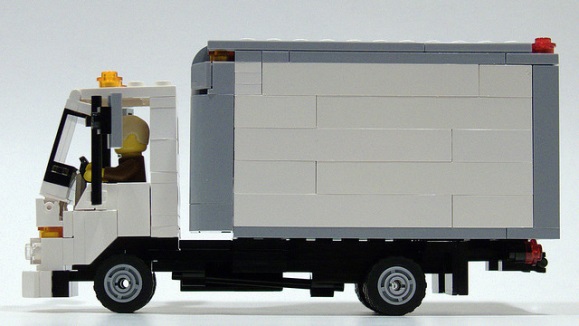 An ASN is the electronic transfer of shipment data from a supplier to a customer. The customer plant utilizes the information contained within the ASN in three ways:
Determine and confirm goods are in transit
Verification against the shipment as product is received 
If the supplier is ERS (Evaluated Receipt Settlement) approved, the ASN serves as an electronic invoice that will generate payment to the supplier
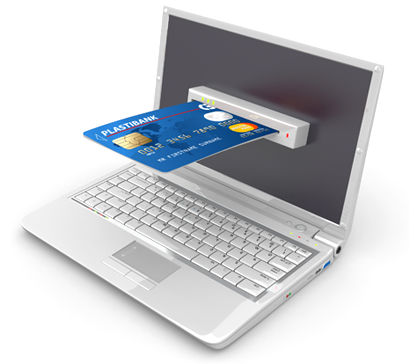 GHSP ASN Guidelines
Accuracy of ASN’s is imperative in order to maintain the integrity of information related to inventory records, supplier schedules (MRP), and invoice payments. ASN timeliness is critical to information accuracy and the functionality of GHSP systems. Failure to send ASN’s may result in non-compliance on your Supplier Scorecard through the issuance of a PTR (Problem Tracking Report), and the potential for a charge-back. 

The ASN must be created upon finalization of the shipment and be received by GHSP within one hour from departure of the suppliers shipping location, or prior to its arrival at the GHSP facility, whichever is earliest.
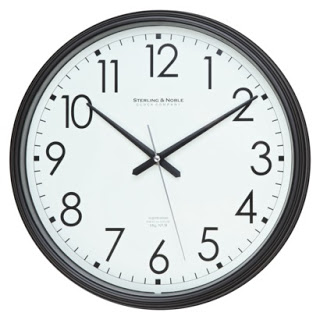 GHSP ASN Guidelines
In order for the ASN to be identified as complete, all of the specified information listed must be contained within the ASN. 
A PTR may be issued for failure to send an accurate ASN. 
The ASN number MUST match the Shipper/Packing Slip number on the shipment.
A unique Shipper / Packing slip / BOL number for each shipment
Shipment Date / Time 
Carrier name 
Carrier reference / tracking number 
Part Number(s) 
Quantity Shipped per part 
 Purchase Order Number 
UOM
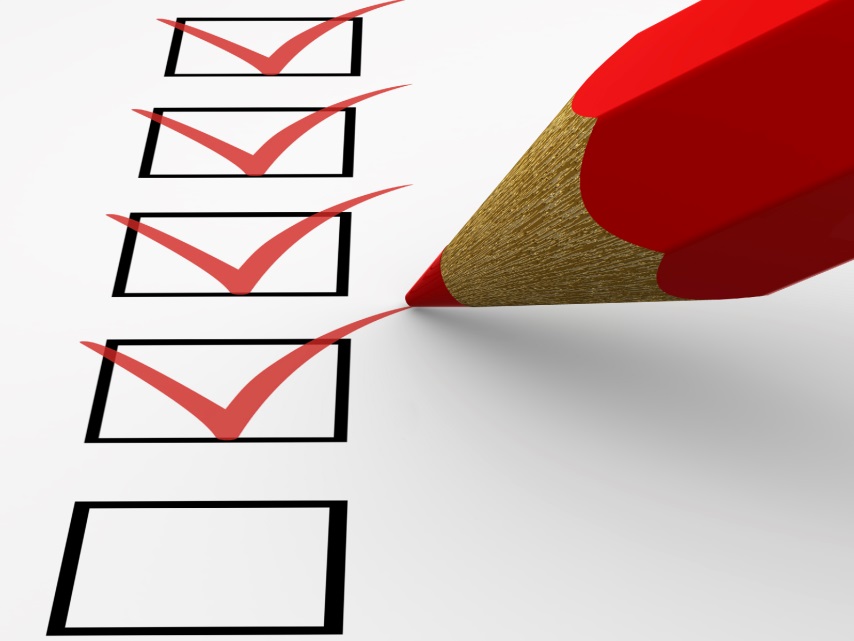